PDCWG Report to ROS 

Chair: Chad Mulholland, NRG
Vice Chair: Jimmy Jackson, CPS

ROS
January 7th, 2021
Report Overview & Notes
Report Overview
Meeting Minutes
BAL-001-TRE-2 FMEs & IMFR
4 FMEs in the month of November
Frequency Control Report
Meeting Minutes
PDCWG Meeting 12/09/2020
ERCOT Discussion of RFI – combined cycle unit frequency response for high frequency events
NPRR 1040 – Compliance Metrics for Ancillary Service Supply Responsibility 
Status Update of PUCT Directives 3 & 9
Discussion of ERCOT Study Proposal for RRS Limits
Update on BAL-001-TRE, SAR 12
Analysis of ESR frequency response performance
ERCOT Reports
Interconnection Minimum Frequency Response (IMFR) Performance
Interconnection Minimum Frequency Response (IMFR) Performance
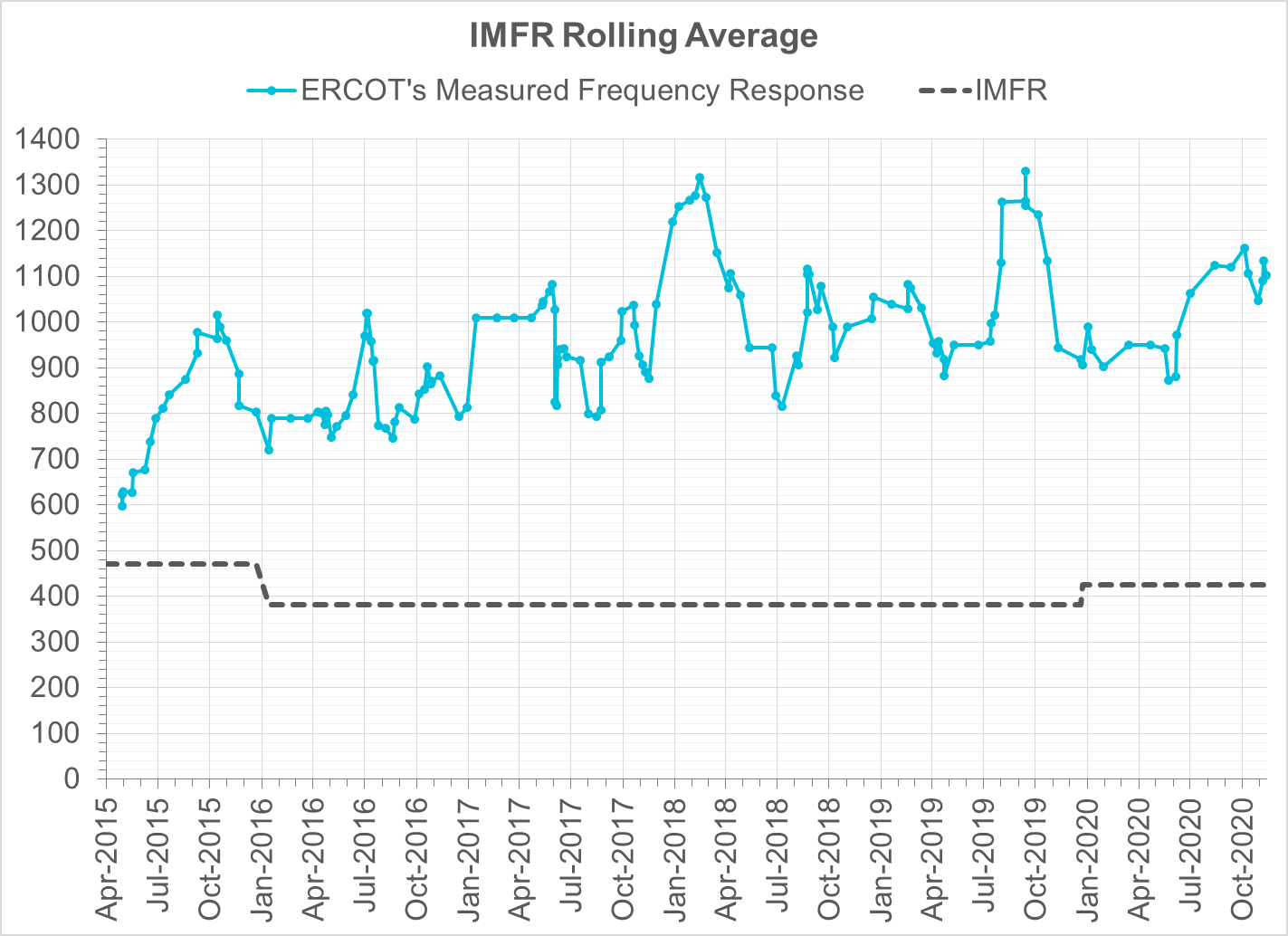 IMFR Performance currently 1101.96 MW/0.1Hz
Frequency Response Obligation (FRO): 425 MW/0.1 Hz
October 2020
Frequency Control Report
CPS1 Performance
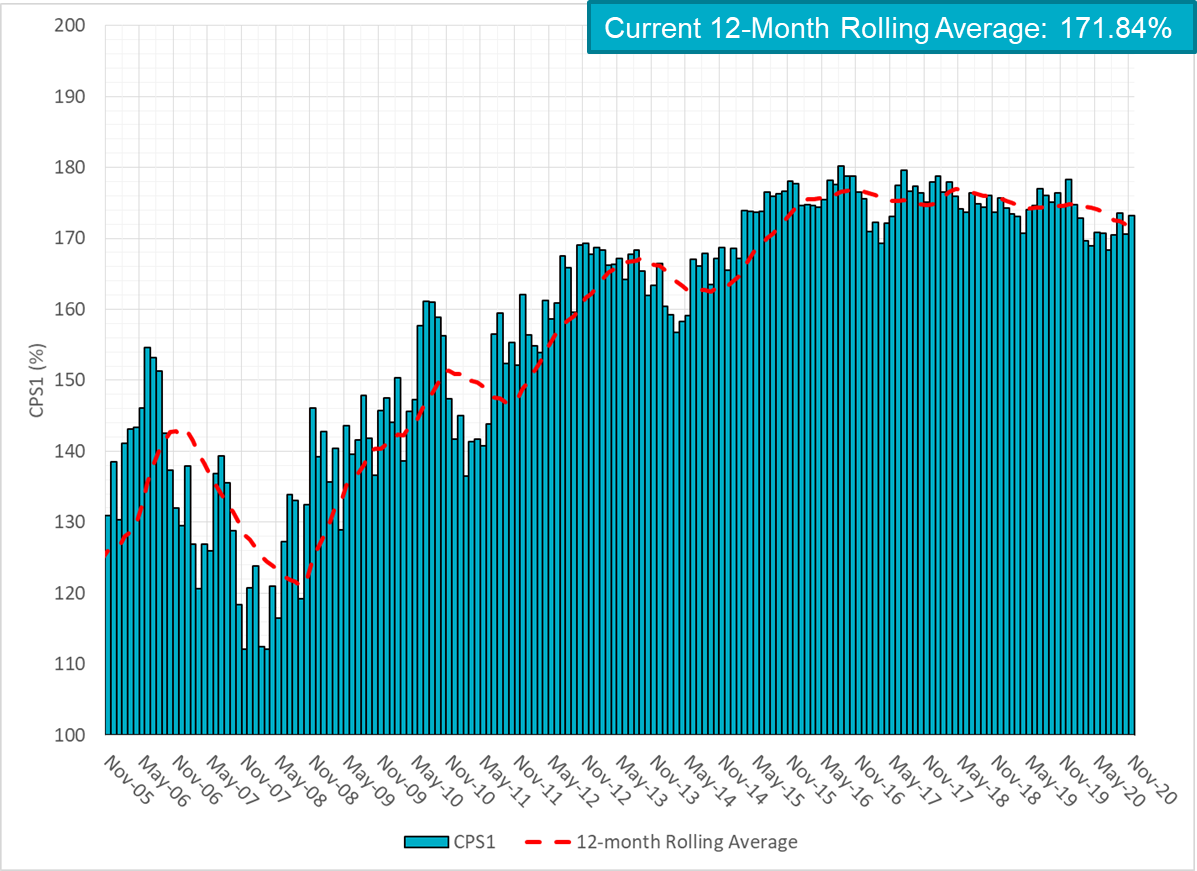 RMS1 Performance of ERCOT Frequency
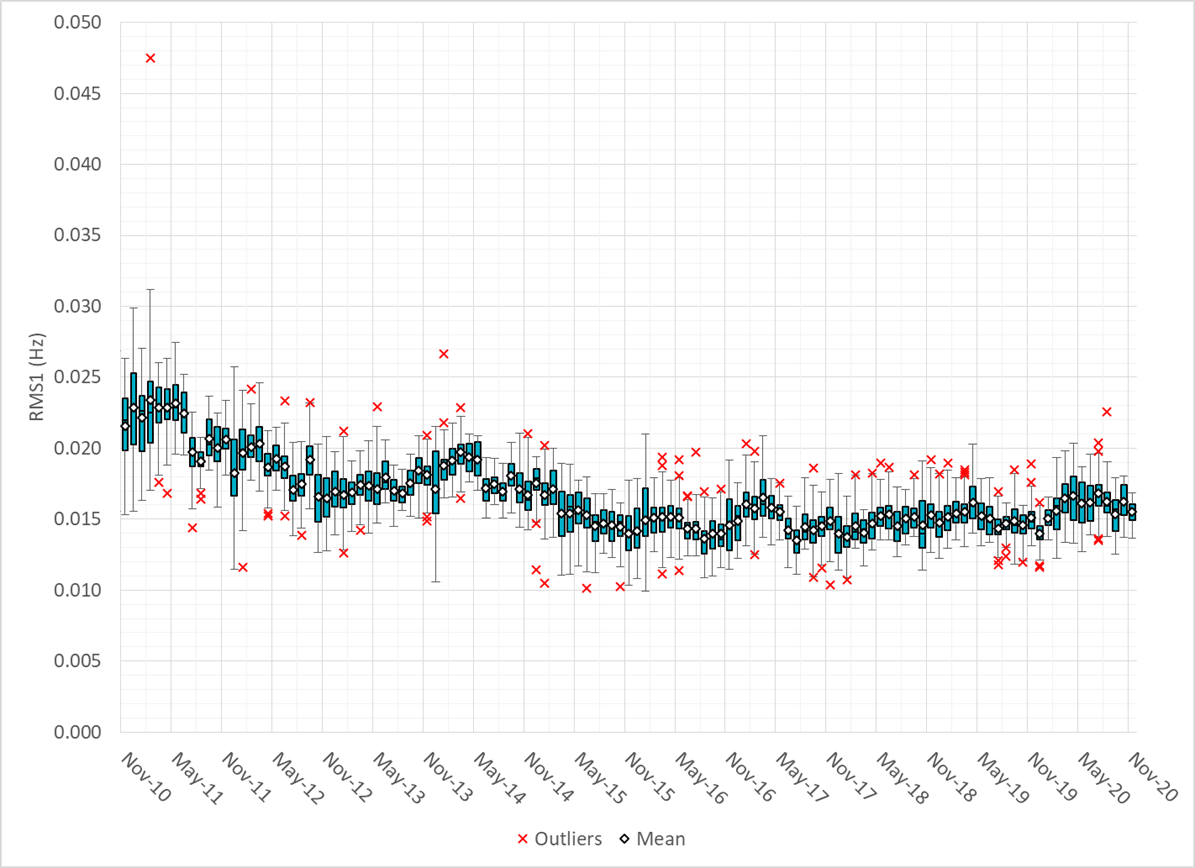 Frequency Profile Analysis
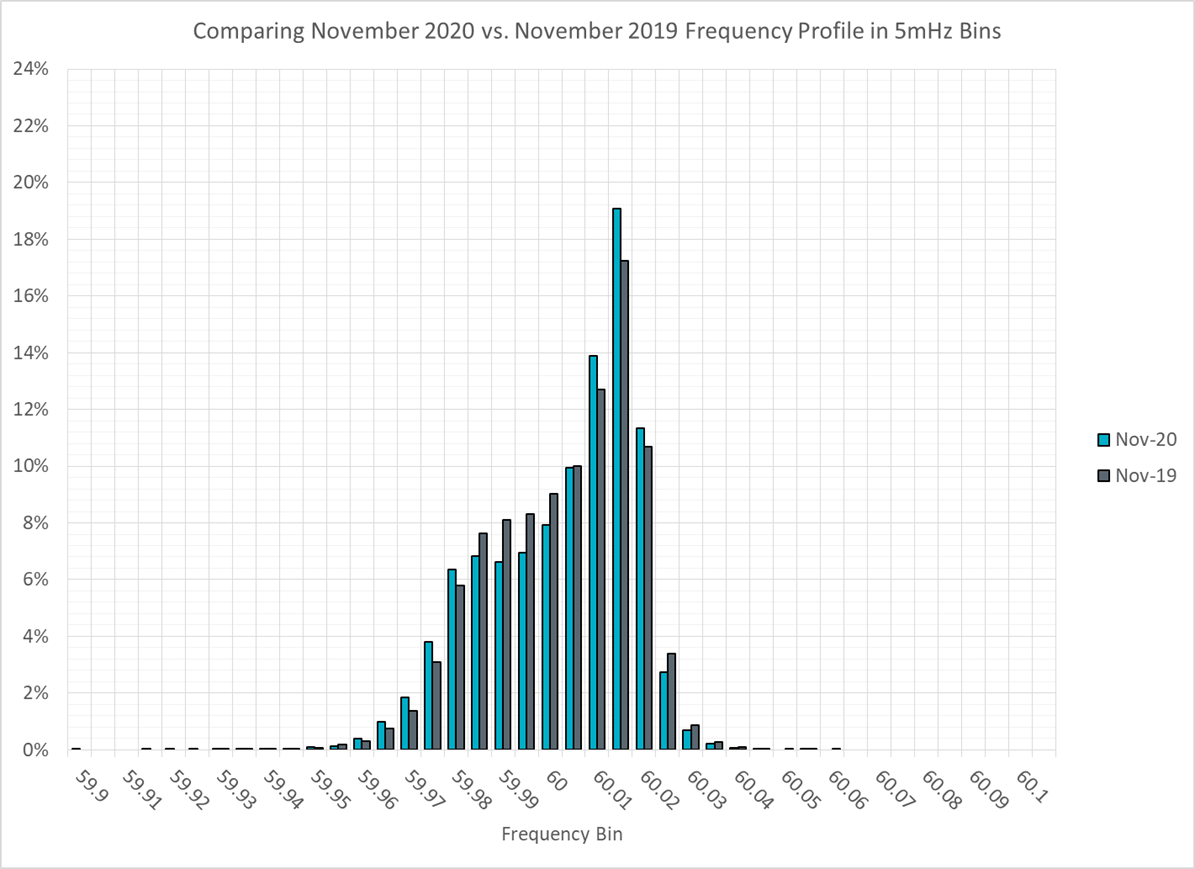 Time Error Corrections
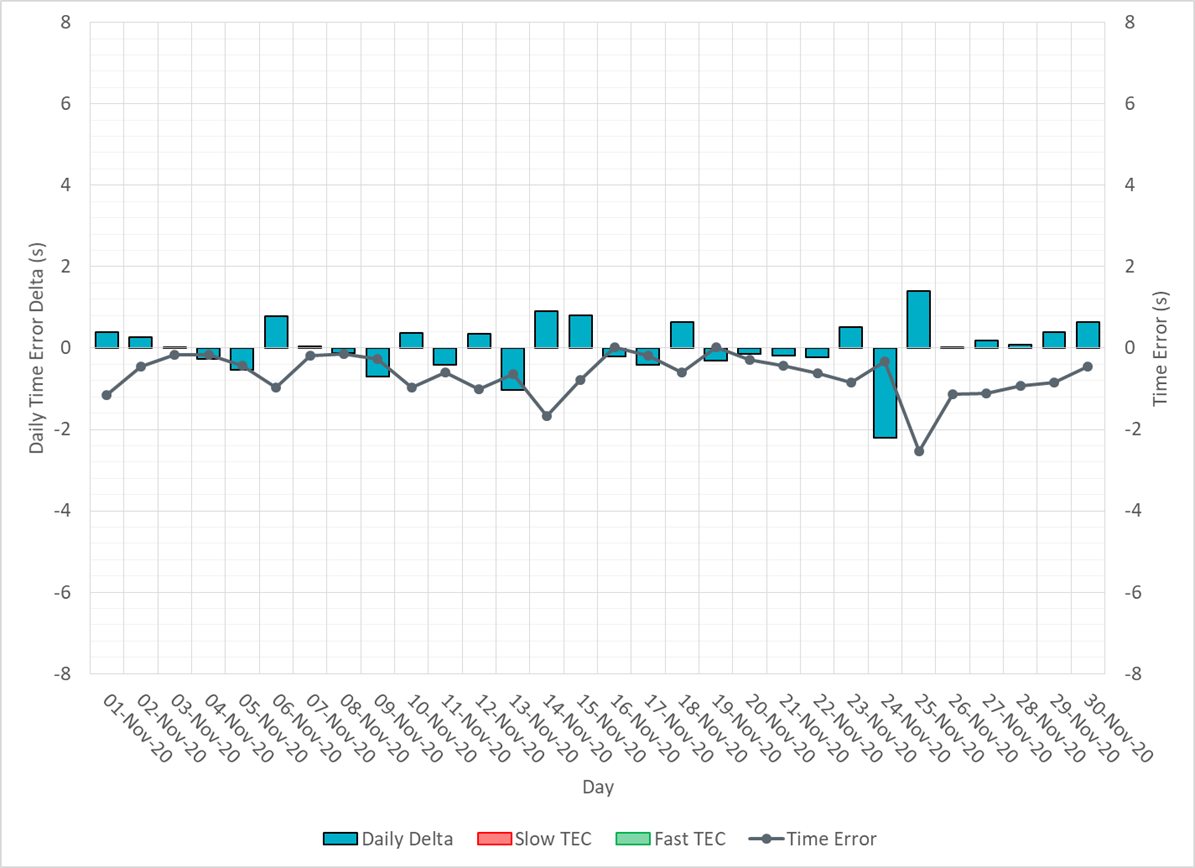 ERCOT Total Energy
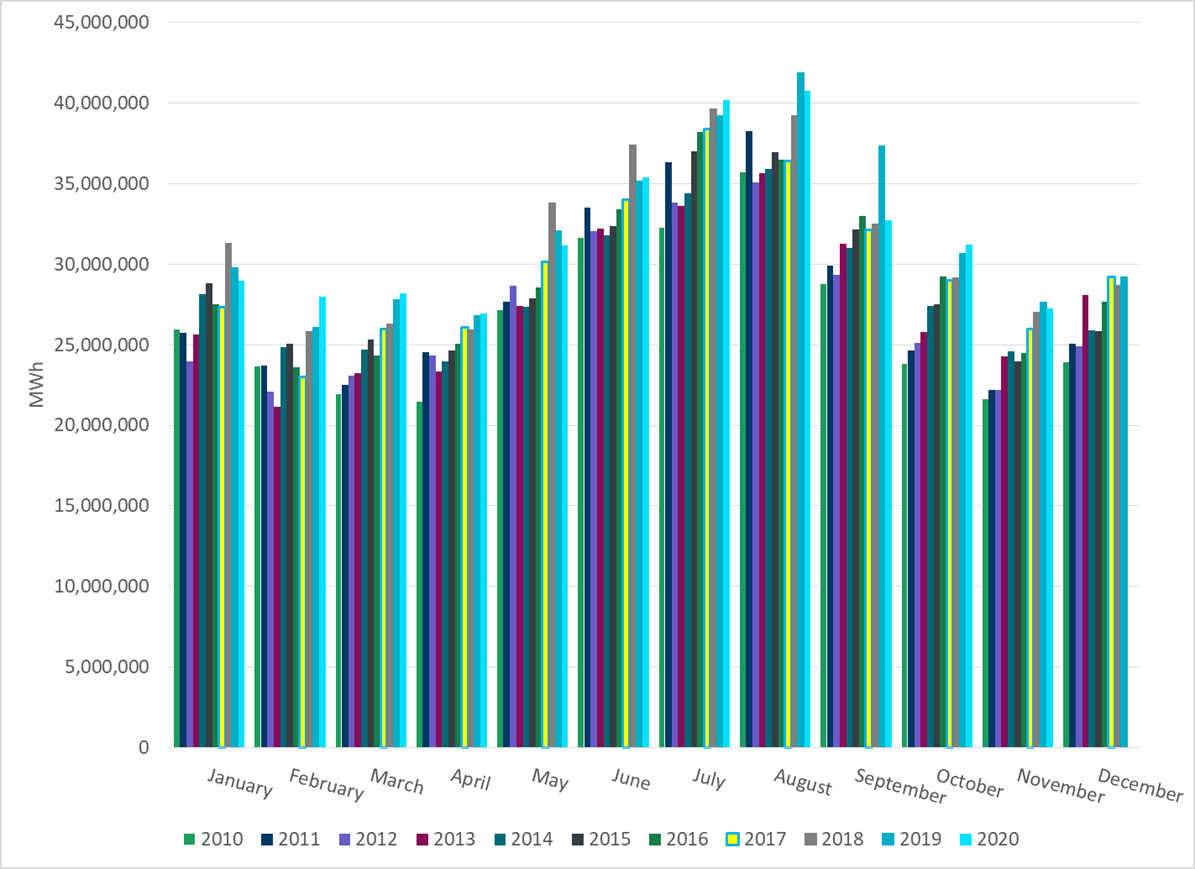 [Speaker Notes: 31,210,036 MWh]
ERCOT Total Energy from Wind Generation
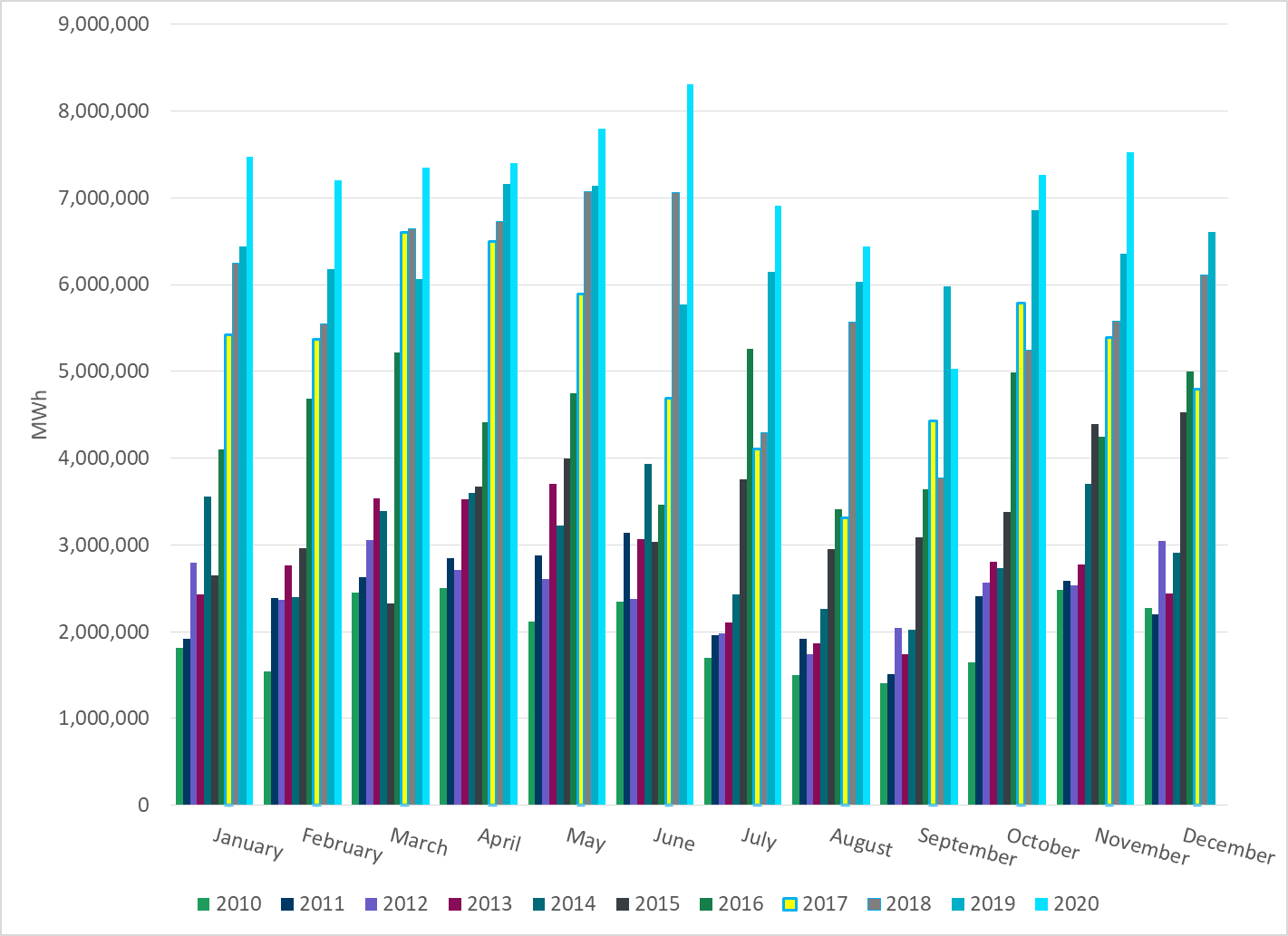 [Speaker Notes: 7,264,919 MWh]
ERCOT % Energy from Wind Generation
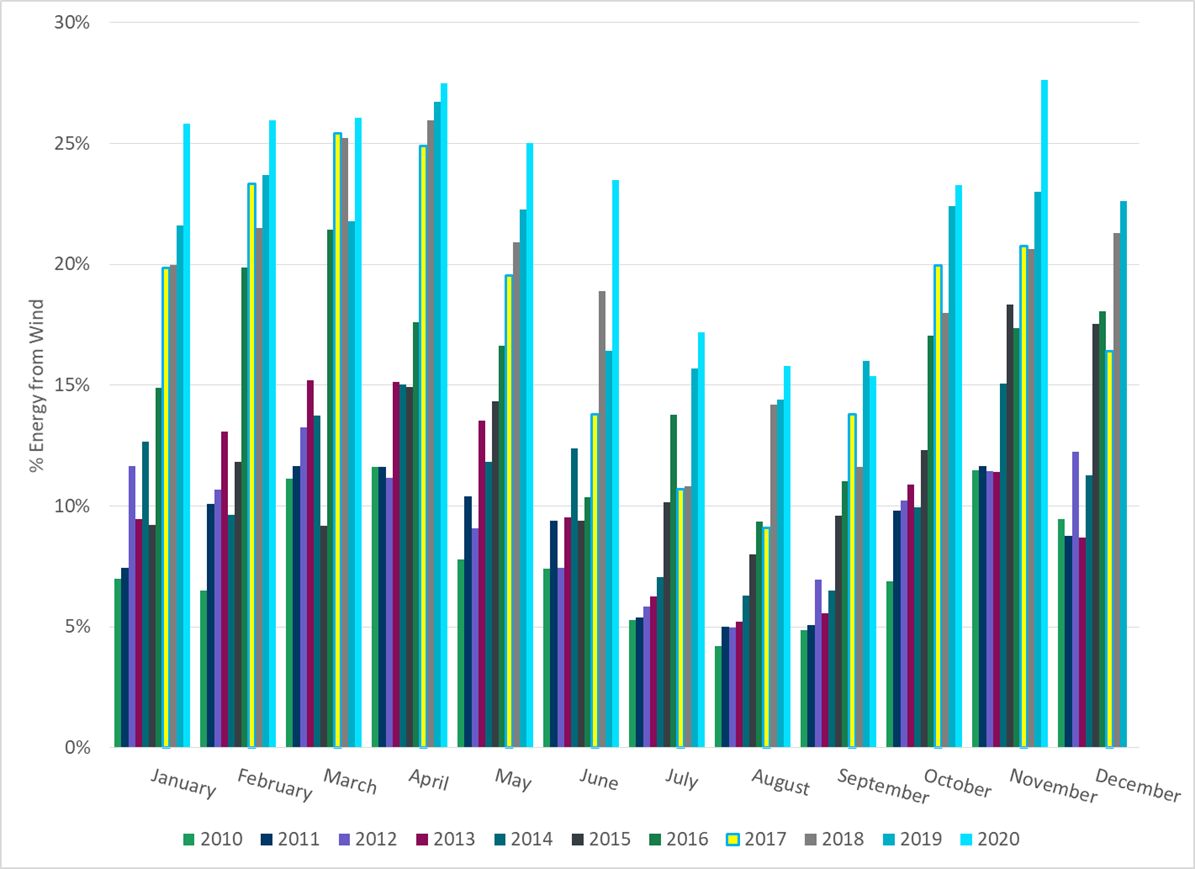 [Speaker Notes: 23.28%]
ERCOT Total Energy from Solar Generation
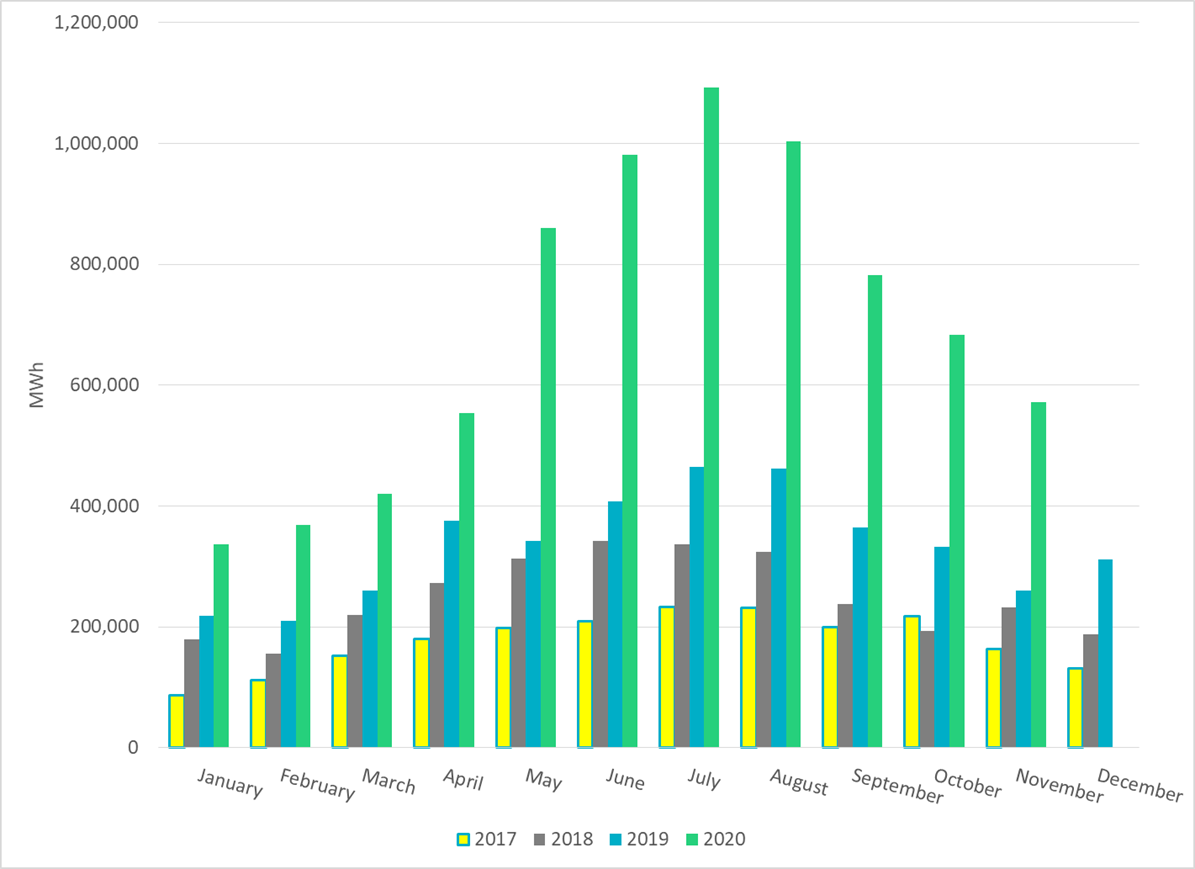 [Speaker Notes: 682,932 MWh]
ERCOT % Energy from Solar Generation
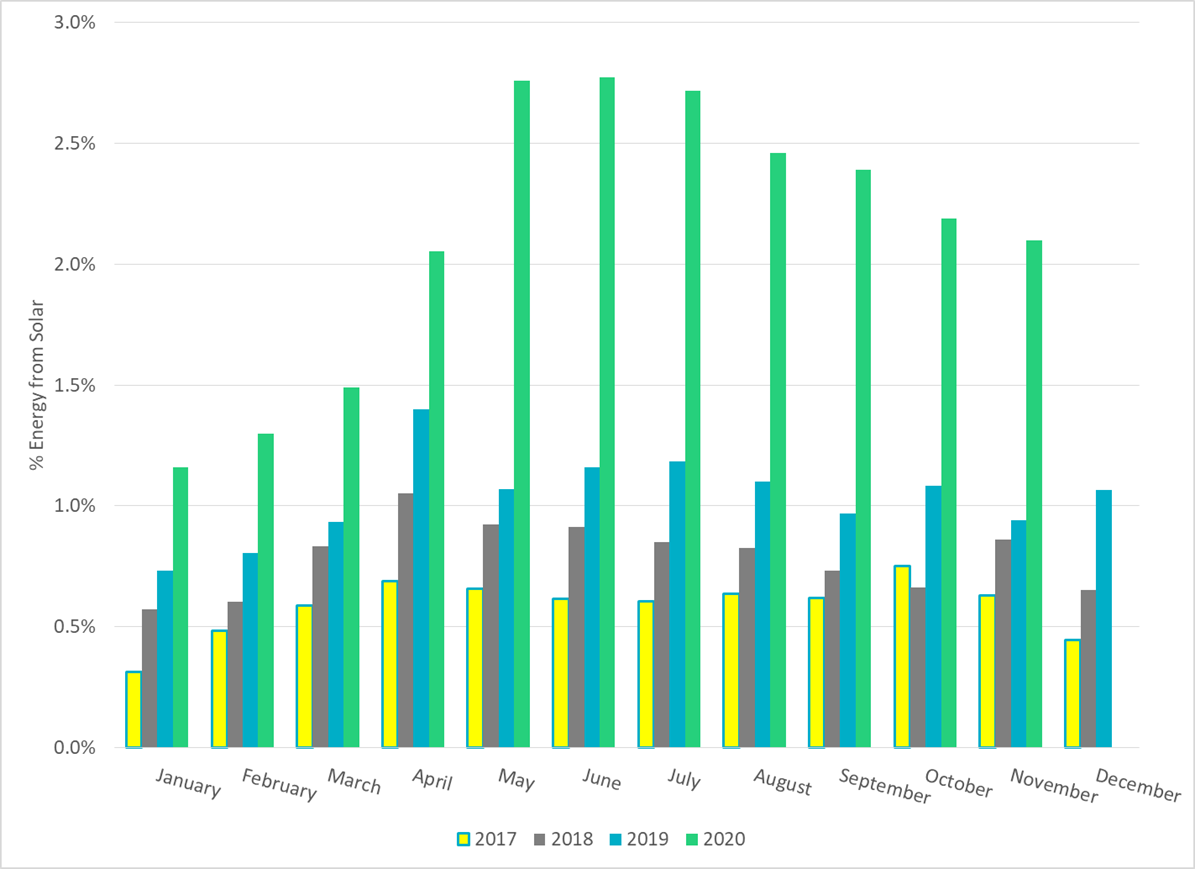 [Speaker Notes: 2.19%]
Questions?